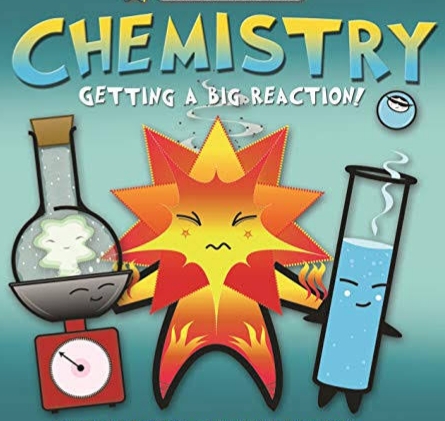 স্বাগতম
পরিচিতি
পাঠ পরিচিতি
শিক্ষক পরিচিতি
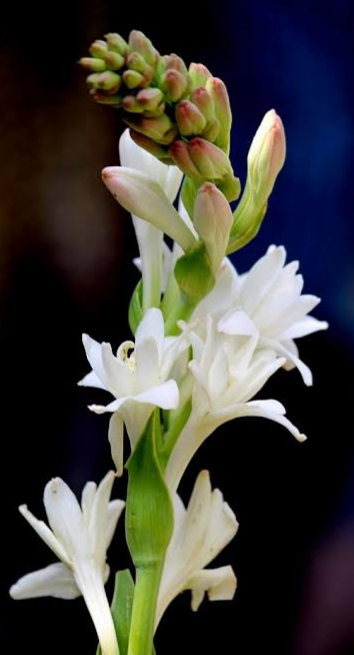 বিষয়ঃ রসায়ন ১ম পত্র 
অধ্যায়ঃ দ্বিতীয় (গুণগত রসায়ন)
শ্রেণিঃ একাদশ 
সময়ঃ 60 মিনিট
মাহমুদুল হাসান        
প্রভাষক- রসায়ন
ছোটতুলাগাঁও মহিলা কলেজ
বরুড়া,কুমিল্লা।
চিত্র দু’টি লক্ষ্য  কর-
ইলেকট্রন
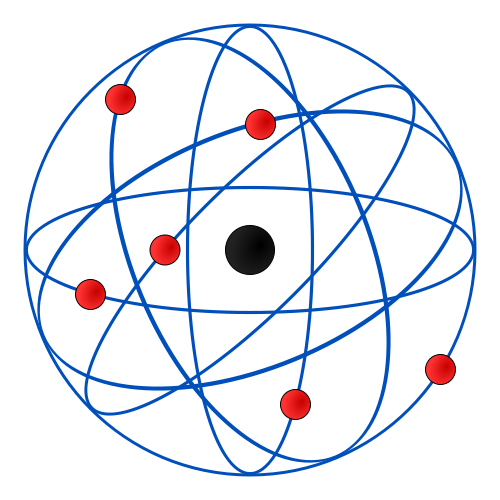 প্রোটন
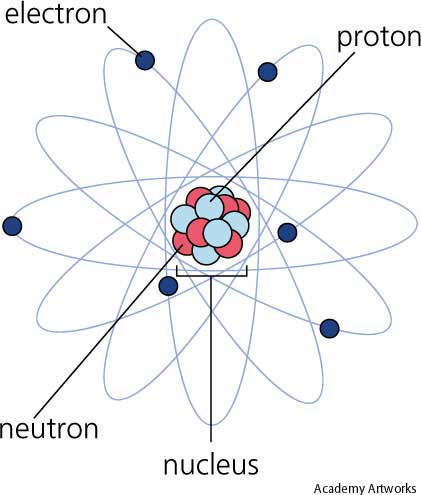 পরমানুতে ইলেকট্রনের  ঘূর্ণন
নিউট্রন
১। চিত্রটি কোন পরমাণু মডেল?  
 রাদারফোর্ড পরমাণু মডেল। 
২। চিত্রটির মাঝের বৃত্তাকার অংশটি কি?
 নিউক্লিয়াস ।
৩। নিউক্লিয়াস এর ধারণা কে দেন? 
রাদারফোর্ড।
নিউক্লিয়াস
নিউক্লিয়াস
নিউট্রন
ইলেকট্রন
প্রোটন
পাঠ শিরোনাম
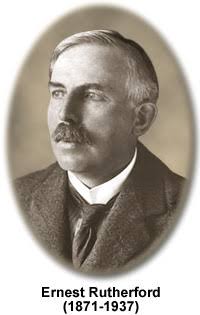 রাদারফোর্ডের আলফা কণা বিচ্ছুরণ পরীক্ষাঃ নিউক্লিয়াস আবিষ্কার
শিখনফল
এই পাঠ শেষে শিক্ষার্থীরা- 
 আলফা কণা কী তা বলতে পারবে।  
 রাদারফোর্ডের পরীক্ষাটি বর্ণনা করতে পারবে । 
 রাদারফোর্ডের পরীক্ষাটির সিদ্ধান্ত ব্যাখ্যা করতে পারবে। 
 রাদারফোর্ডের পরমাণু মডেলটি বর্ণনা করতে পারবে।
-কণা
-কণার বৈশিষ্ট্যঃ
আলফা কণা হলো একটি তেজস্ক্রিয় রশ্মি ।
 ইহার ভর চার একক এবং চার্জ +2।
 আলফা কণা প্রচণ্ড গতি সম্পন্ন ।
পরীক্ষাটিতে ব্যবহৃত উপকরণসমূহঃ
চিত্রটিতে কি দেখতে পাচ্ছ?
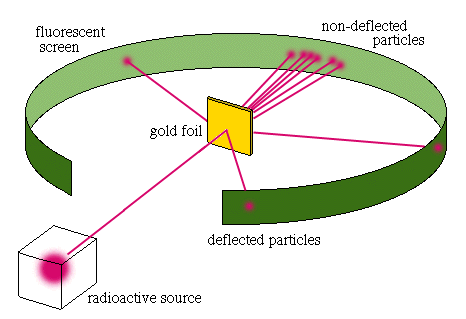 সোনার  পাত ভেদ করে 
চলে আসা রশ্মিসমূহ।
ZnS এর 
আবরণযুক্ত পর্দা
সোনার পাত
সোনার পাত ভেদ না করে ফিরে  আসা রশ্মি
আলফা রশ্মি
চল ভিডিওটি দেখি-
রাদারফোর্ড পর্যবেক্ষণ করেন -
রাদারফোর্ড নিম্নোক্ত সিদ্ধান্তসমূহে উপনীত হন
নিউক্লিয়াস
পরমাণুর ভিতর একটি ভারী বস্তু আছে একে নিউক্লিয়াস বলে।
দলীয় কাজ
ইলেকট্রন দলঃ কিছু সংখ্যক আলফা কণা স্বর্ণপাত থেকে পথ পরিবর্তন করে বেঁকে যায় বা ফিরে আসে কেন?
প্রোটন দলঃ আলফা কণা বিচ্ছুরণ পরীক্ষার ZnS এর আবরণযুক্ত পর্দা ব্যবহৃত হয় কেন?
মূল্যায়ন
আলফা কণা কী?
 পমানুর অভ্যন্তরে বেশির ভাগ অংশ ফাঁকা কেন?   
 রাদারফোর্ডের পরীক্ষাটি সংক্ষেপে বর্ণনা কর ।
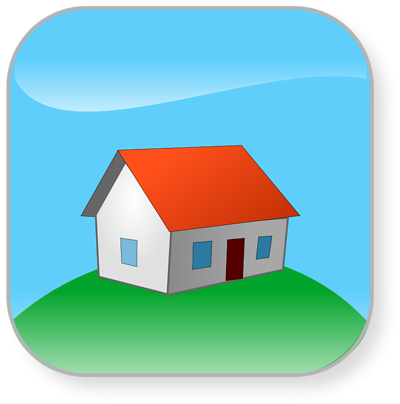 বাড়ির কাজ
প্রত্যেক পরমানুর কেন্দ্র ধনাত্নক চার্জযুক্ত নিউক্লিয়াস দ্বারা গঠিত কেন? ব্যাখ্যা কর।
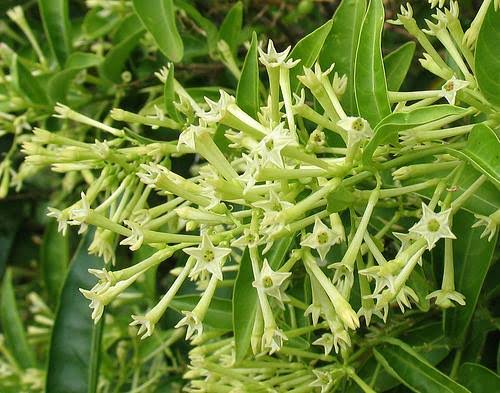 ধন্যবাদ